Data Structures & Programming
Justification Techniques

Golnar Sheikhshab
Simple Justification Techniques
Counterexample
Proof by contradiction (contra attack)
Induction
Loop Invariant
‹#›
Counterexample
To show some predicate is not correct
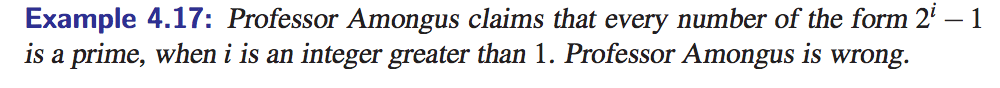 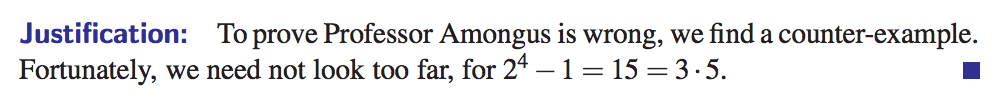 ‹#›
Contra Attack
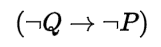 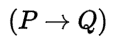 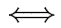 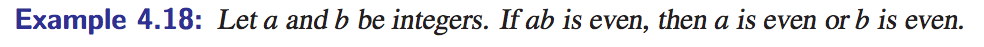 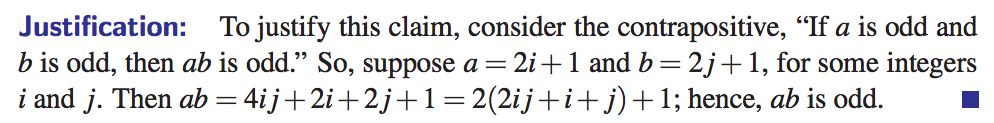 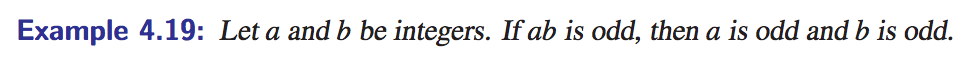 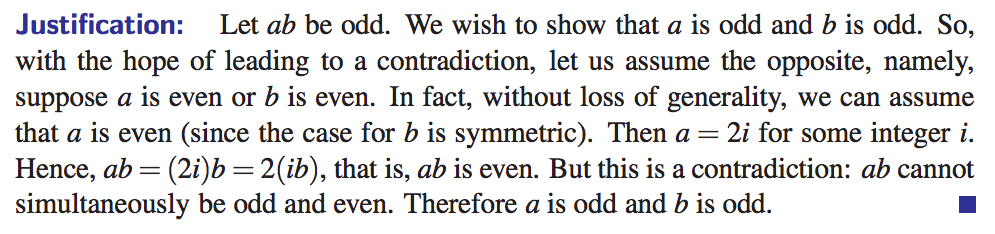 ‹#›
Induction
A very important tool for proving many complexities. 
Also, the main tool for showing the correctness of recursive algorithms.
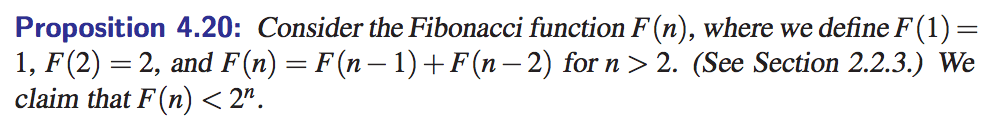 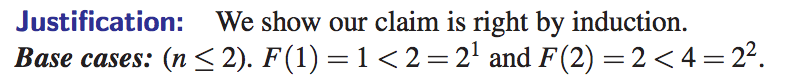 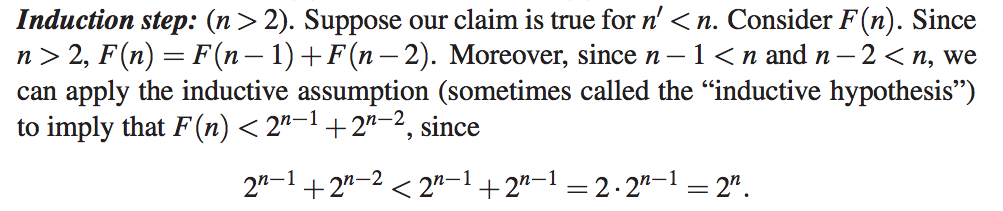 ‹#›
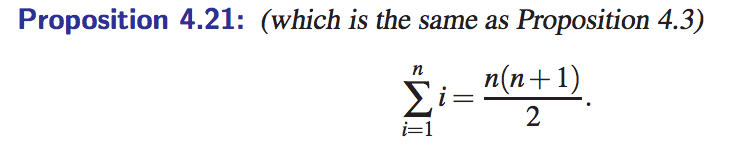 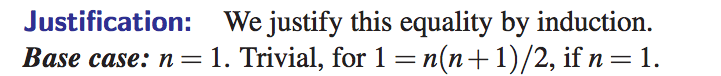 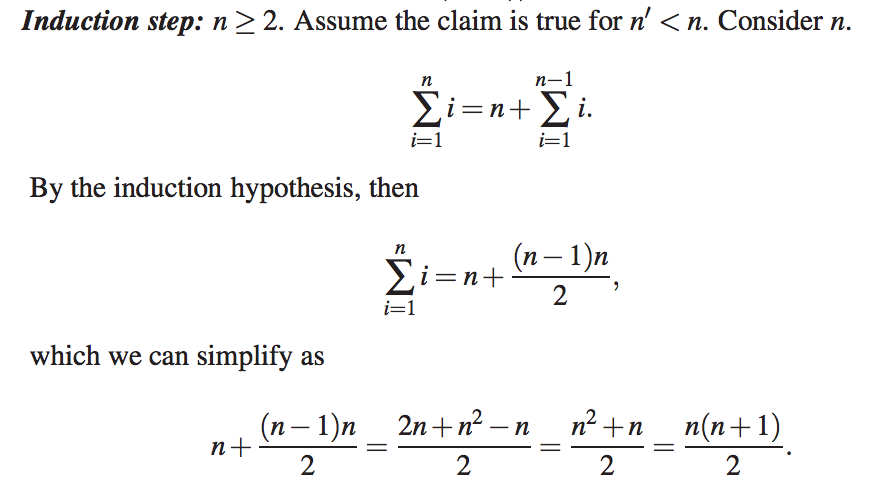 ‹#›
Loop invariant
Great tool for proving correctness of iterative or even recursive algorithms.
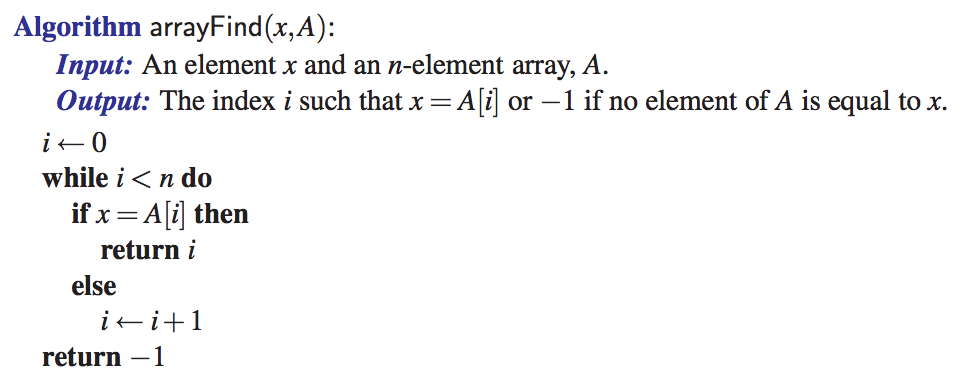 loop invariant:  x  is not equal to any of the first elements of A.
‹#›
Loop invariant (2)
bool solutionExists(int i){ // there is a solution that is consistent with the board so far
        if (i >=n ) // base case
                return true; // the board is a complete solution.
        for (int j=0; j<n; j++){
                if (valid(i,j)){
                        board[i]=j;
                        print_until(i);
                        if (solutionExists(i+1))
                                return true;
                }
        }
        return false;
}
‹#›
Loop invariant: queens in board[0]....board[i] don't threaten each other.
Reading material
Section 4.3 of your textbook
‹#›